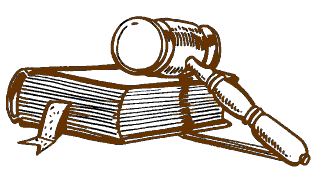 Ascertaining Bible AuthorityPart 4
3/17/19 --- Fink
Ascertaining Bible Authority - 4
1
DOING THINGS THE PRESCRIBED WAY
“They serve a copy and shadow of the heavenly things. For when Moses was about to erect the tent, he was instructed by God, saying, “See that you make everything according to the pattern that was shown you on the mountain” (Heb. 8:5)
3/17/19 --- Fink
Ascertaining Bible Authority - 4
2
There are two, and only two, sources of authority in religion - Matthew 21:23-27:
“And when He was come into the temple, the chief priests and the elders of the people came unto Him as He was teaching, and said, By what authority doest thou do these things? and who gave thee this authority? And Jesus answered and said unto them, I also will ask you one thing, which if ye tell Me, I in like wise will tell you by what authority I do these things. The baptism of John, whence was it? from heaven, or of men? And they reasoned with themselves,
3/17/19 --- Fink
Ascertaining Bible Authority - 4
3
[Speaker Notes: Start with this slide on Wed night]
saying, If we shall say, From heaven; He will say unto us, Why did ye not then believe him? But if we shall say, Of men; we fear the people; for all hold John as a prophet. And they answered Jesus, and said, We cannot tell. And He said unto them, Neither tell I you by what authority I do these things.” 

*The Lord makes it clear there are only two sources of authority in religion—heaven  (God) or men.
3/17/19 --- Fink
Ascertaining Bible Authority - 4
4
Jesus Christ is the head of the body
Jesus Christ is Lord (Acts 2:36; Ro. 10:9; Phil. 2:11; Mt. 16:15-16; 1 Cor. 3:11)
Jesus is the head of the body, the church (Eph. 1:22-23; Col. 1:18)
Christ has all authority (Mt. 17:5; Mt. 28:18; Heb. 11:1)
3/17/19 --- Fink
Ascertaining Bible Authority - 4
5
[Speaker Notes: Jesus Christ is Lord (Acts 2:36; Ro. 10:9; Phil 2:11)
The term Lord  denotes ownership and authority (e.g., of a slave – song – “Pierce my ear”).
The early church was founded on the Lordship or deity of Jesus Christ (Mt. 16:15-18; 1 Cor. 3:11).
If Elijah’s series on the resurrection haven’t done anything else they have validated that He is real and He is risen.   
Jesus is the head of the body, the church (Mt. 16:15-18; 1 Cor. 3:11).  From the head comes direction and guidance.  
Christ has all authority (Mt. 17:5; 28:18; Heb. 11:1) 
Jesus is the head of the body, the church (Eph. 1:22-23; Col. 1:18).
Christ has all authority (Mt. 17:5; Mt. 28:18; Heb. 11:1)]
WHAT THE CHURCH HAS THE RIGHT TO DO
”So that he might present the church to himself in splendor, without spot or wrinkle or any such thing, that she might be holy and without blemish” (Eph. 5:27)
3/17/19 --- Fink
Ascertaining Bible Authority - 4
6
Uniformity of doctrine in the early church
The same doctrine was taught  in all the churches (Jude 3) 
When false doctrine was sometimes taught it was corrected by referring to what was taught by the Lord and His apostles. (1 Cor. 4:17; 2 Ti. 2:2; 2 Th. 2:15; 2 Pet. 3:1-2; 1 Jn. 2:21)
3/17/19 --- Fink
Ascertaining Bible Authority - 4
7
[Speaker Notes: The same doctrine was taught  in all the churches.  When false doctrine was sometimes taught it was corrected by referring    to what was taught by the Lord and His apostles.

Paul told the Corinthians that Timothy “will remind you of my ways which are in Christ, just as I teach everywhere in every church” (1 Cor. 4:17)a.  Timothy was an evangelist who repeated that which he had heard from Paul (2 Ti. 2:2)b.  Paul taught the same in every church.  This teaching could be either in oral or written form (2 Th. 2:15; 2 Pet. 3:1-2; 1 Jn. 2:21).  Many of the epistles were written to remind the saints of what had been taught by the apostles when they were present with them.  
What Paul taught the saints at Corinth about remaining in their calling was the same as he directed in all the churches (1 Cor. 7:17). 
When Paul commanded the Corinthians to contribute of their funds on the first day of the week, he said that he had “directed the churches of Galatia” also (1 Cor. 16:1).  The epistle to the Galatians contains no such command but Paul evidently them the same thing orally when present with them.     
Uniformity  of doctrine should result in uniformity of practice.  We should expect each church to be working and worshipping   the same way.  (Roswell should be just like Embry Hills)]
How do we find unity?
Observe every command
Follow examples of early Christians
Note all necessary inferences or implications.

“Tell it, show it, and imply it”
3/17/19 --- Fink
Ascertaining Bible Authority - 4
8
Direct Statement (Tell)
Repentance (Acts 17:30; Lk. 13:3)
Baptism (Mk. 16:15-16)
Contribute (1 Cor. 16:2)
Lord’s Supper (1 Cor. 11:23-25)
Assembling of the saints (Heb. 10:25)
Do not lie (Col. 3:9)
Teach and admonish with singing (Col. 3:16)
3/17/19 --- Fink
Ascertaining Bible Authority - 4
9
[Speaker Notes: Direct Statement (Tell) or Command
Repentance (Acts 17:30; Lk. 13:3)
Baptism (Mk. 16:15-16)
Contribute (1 Cor. 16:1-2)
The assembling of the saints (Heb. 10:25)
It is wrong to lie (Col. 3:9)
Do all in the name of the Lord (Col. 3:16)
Approved Example (Show) as approved by inspired man – the practice of Christians under the guidance of the apostles and other inspired men---divine appointments. 
Plurality of Elders (Acts 14:23; Phil. 1:1)
The element of water in baptism (Acts 8:36, 38; 10:47)
The examples/acts of conversion throughout Acts; i.e.; Paul, Cornelius, Lydia, Jailer, Eunuch, etc.    
Breaking bread on first day of week (Acts 20:7)
Support of a local preacher (Paul --- Phil. 4:15-16)
Churches sending relief of others in benevolence (Acts 11:29-30)
Necessary Inference (Imply) - An inference is a logical conclusion drawn from given data or premises. 
Lot went down with Egypt with Abram (Gen. 13:1; 12:10)
Before he was baptized Jesus went down into the water (Mt. 3:16)]
Example (Show)
Plurality of Elders (Acts 14:23; Phil. 1:1)
Element of water in baptism (Acts 8:36, 38; 10:47)
Breaking of bread  (Acts 20:7)
Support of a local preacher (Phil. 4:15-16)
Churches sending relief (Acts 11:29-30)
The several examples of conversion in Acts
3/17/19 --- Fink
Ascertaining Bible Authority - 4
10
[Speaker Notes: Approved Example (Show) as approved by inspired man – the practice of Christians under the guidance of the apostles and other inspired men---divine appointments. 
Plurality of Elders (Acts 14:23; Phil. 1:1)
The element of water in baptism (Acts 8:36, 38; 10:47)
The examples/acts of conversion throughout Acts; i.e.; Paul, Cornelius, Lydia, Jailer, Eunuch, etc.    
Breaking bread on first day of week (Acts 20:7)
Support of a local preacher (Paul --- Phil. 4:15-16)
Churches sending relief of others in benevolence (Acts 11:29-30)]
Necessary Inference (Imply)
Lot went down to Egypt with Abraham (Gen. 13:1; 12:10)
Jesus necessarily went down into the water since He came up out of the water (Mt. 3:16)
The establishment of the church on Pentecost (Acts 2)
Frequency of the Lord’s Supper (Acts 20:7)
3/17/19 --- Fink
Ascertaining Bible Authority - 4
11
[Speaker Notes: In our study so far we have seen…
That man’s respect for the Bible as God’s word swings back and forth like a pendulum through history.  
That God expects His authority to be respected and that substitutes, excuses, and blame shifting are unacceptable with Him.  
That one method God uses to give direction to mankind is the principle of direct command.
And that the second method of exercising His authority is making known His will by approved example.
Jesus used commands and examples to teach men what God expects of them.  There was a third method that Jesus uses…necessary inference, necessary implication, or forced conclusion.  Notice the emphasis on forced or necessary.  What is being said is there is NOT anything specifically said but there is a conclusion or implication which is unavoidable (therefore forced or necessary).    
Read the account of Nicodemus coming to Jesus at night (Jhn. 3:1-21). 

Necessary Inference (Imply) - An inference is a logical conclusion drawn from given data or premises. These are not expressly stated nor specifically exemplified, but are necessarily  implied by the force and the meaning of the text
Lot went down with Egypt with Abram (Gen. 13:1; 12:10)
Before he was baptized Jesus went down into the water (Mt. 3:16)   
The establishment of the church in Acts 2 and the requirement of baptism to enter in (Acts 2)
Frequency of the Lord’s Supper (Acts 20:7) 
Conclusion - What is being said is there is NOT anything specifically said but there is a conclusion or implication which is unavoidable
(therefore forced or necessary).]
Using the Lord’s Supper as example
We learn what to eat and drink by a DIRECT STATEMENT (Mt. 26:26-28)
We learn when to eat and drink by APPROVED EXAMPLE (Acts 20:7)
We know the frequency of eating by a NECESSARY INFERENCE (Acts 20:7)
Expediency: Any hour within the first day of the week.

“Tell it, show it, and imply it”
3/17/19 --- Fink
Ascertaining Bible Authority - 4
12
[Speaker Notes: We learn what to eat and drink by a DIRECT STATEMENT (Mt. 26:26-28)
We learn when to eat and drink by APPROVED EXAMPLE (Acts 20:7)
This is the only reference to the day on which the disciples met to break bread
To break the bread on any other day would be to act without authority
We know the frequency of eating by a NECESSARY INFERENCE (Acts 20:7) 
Lot went down into Egypt with Abram (Gen. 13:1; 12:10)
Before he was baptized Jesus went down into the water (Mt. 3:16)]
Scriptural Authority
COMMAND
GENERIC
SPECIFIC
Gopher
Wood
ARK (Gen. 6:14)
Sing
Music
Praise (Eph. 5:18)
Church
Organization
(Congregation, Phil. 1:1)
Evangelize (1 Ti. 3:15)
Organization
    (Congregation)
Church
Edify (Eph. 4:16)
Organization
(Congregation)
Church
Relieve (1 Ti. 5:16)
3/17/19 --- Fink
Ascertaining Bible Authority - 4
13
The Work of the Church
Work
Essentials
Organization
Excluded
Place
Facilities
Personnel
Evangelize
(Mt. 28:18-20)
Congregation
   -It’s own agency
Every other 
organization
Place
Facilities
Personnel
Edify
 (Eph. 4:16)
Every other 
organization
Congregation
-It’s own agency
Place
Facilities
Personnel
Every other 
organization
Congregation  
 -It’s own agency
Benevolence
  (1 Ti. 5:16)
3/17/19 --- Fink
Ascertaining Bible Authority - 4
14
[Speaker Notes: Edification requires the need for helps or aids.  The church is authorized to edify without adding an organization... The local church is the only organization authorized.  See]
Bible Authority and Evangelism
3/17/19 --- Fink
Ascertaining Bible Authority - 4
15
Regarding the Treasury
The church at Jerusalem had a treasury (Acts 4:34-37; Acts 5:1-11; 6:1-6)
The Antioch contribution for Judea (Acts 11:27-30; 9:32; 11:29; Gal. 1:22; Acts 26:20; 11:27-30)
The churches of Macedonia had treasures (Phil. 4:15-16; 2 Cor. 11:8; 1 Cor. 9:14) 
The church at Corinth had a treasury (1 Cor. 16:1-4) 
How are the gathered funds to be spent? Does it matter? Is there authority for what we do with the money?
3/17/19 --- Fink
Ascertaining Bible Authority - 4
16
[Speaker Notes: Regarding the collection and the use of money in the early church:

 Giving and the expenditure of funds are mentioned frequently in New Testament passages relating to the local church.  
 The NT teaches that the local church took a collection on the first day of the week and maintained a treasury collection, administered by the overseers of that group, which was used for evangelism, edification, and benevolence.  
 We are not talking about individual responsibility; obviously, there are numerous examples of individual participation.
Lydia opened her home (Acts 16:15, 40)
Gaius commended for hospitality (3 Jn. 5-8)
Paul requesting assistance from Philemon (12-14)
See Gal. 6:6; Ro. 16:1-2; Acts 21:10; 1 Cor. 16:17). 

  The church at Jerusalem had a treasury 
Barnabas who sold his land and brought it and laid it at the apostles feet - Acts 4:34-37
Ananias & Sapphira “pretended” to do the same - Acts 5:1-11
The care of the widows – seven good me required $ (Acts 6:1-6)
  The Antioch contribution for Judea (Acts 11:27-30)
There were churches in Judea (Acts 9:32; 11:29; Gal. 1:22; Acts 26:20)
Antioch contributed to Judea’s need – safe assumption is funds were put into a treasury before given to Barnabas and Saul.  (Acts 11:27-30)
  The churches of Macedonia had treasures 
Philippi had a treasury (Phil. 4:15-16; 2 Cor. 11:8; 1 Cor. 9:14)
  The church at Corinth had a treasury (1 Cor. 16:1-4) – a group or church collection – see 2 Cor. 8:10 where Paul was aware of the funds availability.  The church made its own decision as to whether to would use funds to support Judea.  
  Some principles for our giving:
We should give as we have been prospered (1 Cor. 16:2)
This should be done as we purpose (plan) (2 Cor. 9:7)
We should give liberally (Ro. 12:8; 2 Cor. 8:2; 9:11)
We should give cheerfully (2 Cor. 9:7; 8:12)
We should give sacrificially (Mk. 12:4-44; 2 Cor. 8:1-5; Heb. 13:16)]
Objective
Having learned in past lessons the need for authority; that there are two sources of authority --- God and man; there are two kinds of authority --- generic and specific; that authority is established in one of three ways --- command, approved example and necessary inference (tell, show, imply); we should recognize our need for authority in the realm of evangelism.
3/17/19 --- Fink
Ascertaining Bible Authority - 4
17
[Speaker Notes: Two major points (with considerable time taken with point 2)

The church is to engage in the work of evangelism.
How the church did its work of evangelism.
There will be charts that we will show that demonstrate the pattern shown in the Scriptures – is the organization authorized, that’s the question.  
Some “do’s” and “don’ts” – patterns (yes or no)]
We have a responsibility to evangelize
The challenge is real – not trivial (Mt. 28:18-20)
The chief reason the church exists is to evangelize – to convert the lost:
God chose the “foolishness of preaching to save them that believe” (1 Cor. 1:21)
There are those who will respond (Acts 2:37, 47)
To avoid responsibility will leave souls lost (Ro. 10:14-15)
Inference from 1 Tim. 3:15 – “church is the pillar and ground of truth.”
3/17/19 --- Fink
Ascertaining Bible Authority - 4
18
[Speaker Notes: Comments about paid preacher (if needed):

Let’s apply what we have learned about authority.  

Statement: The local church may support a gospel preacher. 
 For local work (1 Cor. 9:14; 2 Cor. 11:8; Acts 19:10; 20:31; 1 Cor. 9:6-14; 2 Cor. 11:7-9)
 In other areas 
Phillip had fellowship with Paul (Phil. 1:3-5)
Paul was supported at Thessalonica (Phil. 4:16)
Paul was supported at Rome (Phil. 2:25; 4:18)
Necessary inferences: “Ox is not muzzled” (1 Cor. 9:1-9) and “a preacher is worthy of his hire” (1 Ti. 5:18)]
The church is to engage in the work of evangelism
A direct statement – “the church is the pillar and the ground of truth” (1 Ti. 3:15)
This is the major work for each of us.(Mt. 28:18-20; 2 Ti. 4:1-5)
An approved apostolic example
The Jerusalem church sent Barnabas to Antioch (Acts 11:22)
The church at Philippi had fellowship with Paul in the gospel (Phil. 1:3-5)
The church at Thessalonica “sounded out the word of the Lord” (1 Th. 1:8)
3/17/19 --- Fink
Ascertaining Bible Authority - 4
19
[Speaker Notes: There is authority for such a work.  
A direct statement – Paul tells us that we “ought to know how to behave ourselves in the house of God, which is the church of the living God, the pillar and the ground of truth.”
The word “behavior” implies deliberate response – intentional participation in the thing being done --- we do what we do because we choose to and when we do it we impact our character.
The church is the foundation and the support of the truth; that is, she holds up and displays the gospel to the world. When we are what we should be as a body we influence others…a work of the church.  
An approved apostolic example – “sent” or “had fellowship” or the church doing its work of “sounding out the word.:

1 Ti. 3:15 : “If I delay, you may know how one ought to behave in the household of God, which is the church of the living God, a pillar and buttress of the truth.”
2 Tim. 4:1-5  ”I charge you in the presence of God and of Christ Jesus, who is to judge the living and the dead, and by his appearing and his kingdom: 2 preach the word; be ready in season and out of season; reprove, rebuke, and exhort, with complete patience and teaching. 3 For the time is coming when people will not endure sound[a] teaching, but having itching ears they will accumulate for themselves teachers to suit their own passions, 4 and will turn away from listening to the truth and wander off into myths. 5 As for you, always be sober-minded, endure suffering, do the work of an evangelist, fulfill your ministry.”
Acts 11:22: “The report of this came to the ears of the church in Jerusalem, and they sent Barnabas to Antioch.”
Phil. 1:3-5: “thank my God in all my remembrance of you, 4 always in every prayer of mine for you all making my prayer with joy, 5 because of your partnership in the gospel from the first day until now.”
1 Th. 1:8 “For not only has the word of the Lord sounded forth from you in Macedonia and Achaia, but your faith in God has gone forth everywhere, so that we need not say anything.”]
How the church did its work of evangelism?
Individuals went out (Acts 8:4; 5:42; Acts 8:5; 9:22, 29)
The local church and evangelism – how the church did its work (1 Cor. 9:14; 2 Cor. 11:8; 2 Cor. 12:13)
The local church may support a man while he preaches in another area (Phil. 1:3-5; 2:25; 4:14-18)
Several churches may support the same preacher (2 Cor. 11:8-9)
3/17/19 --- Fink
Ascertaining Bible Authority - 4
20
[Speaker Notes: Individuals went out
Each Christian has a responsibility to teach the word to the best of his ability, and to increase his ability to teach. The emphasis in the NT is on the individual, but the church as a unit (local body) has a responsibility apart from the individual.  
In the local church there should be teaching designed to instruct and encourage personal evangelism.    
Acts 8:4-5: “Now those who were scattered went about preaching the word. 5 Philip went down to the city[a] of Samaria and proclaimed to them the Christ.” 
Acts 5:42: “And every day, in the temple and from house to house, they did not cease teaching and preaching”
Acts 9:22: “But Saul increased all the more in strength, and confounded the Jews who lived in Damascus by proving that Jesus was the Christ.”
Acts 9:29: “And he spoke and disputed against the Hellenists. But they were seeking to kill him.”
The local church and evangelism
How the church did this work:
     a.  It supported a gospel preacher – (1 Cor. 9:14; 2 Cor. 11:8)  - he may be supported while he preaches in that area        …though Paul did not accept support from Corinth while he was there but he later asked     them to forgive him of this wrong (2 Cor. 12:13).b.  The Jerusalem church sent Barnabas to Antioch (Acts 11:22)
The local church may support a man while he preaches in another area.  a.  Philippi had fellowship in the gospel with Paul (Phil. 1:3-5; 2:25; 4:14-18).  They sent to Paul at Thessalonica and at Rome. (“sent” by the messenger - Epaphroditus – 4:18; 2:25).
Several churches may support the same preacher (2 Cor. 11:8-9)
     a.  Brethren in Macedonia supported Paul while he was at Corinth.
     b.  More than one church sent unto him. This is scriptural “cooperation” in the support of a gospel preacher.]
A study of the pattern for evangelism
Found in pattern
NOT found in pattern
No church ever sent $ to/through another church for preaching
Each church gave as it could
Each church sent directly to the preacher
CCC
CCC
Preacher
Preacher
C
3/17/19 --- Fink
Ascertaining Bible Authority - 4
21
Conclusion
We have noted that the church in the apostolic days engaged in the work of evangelism. 
The local church may support a gospel preacher
The local church may send a man out to another city
Many churches may send to the same preacher (no organizational society or major hook up is authorized or needed)
Since we emphasize “speaking where the Bible speaks and being silent where the Bible is silent” we should follow the NT pattern of preaching the gospel or forfeit the claim and accept the consequences.
3/17/19 --- Fink
Ascertaining Bible Authority - 4
22